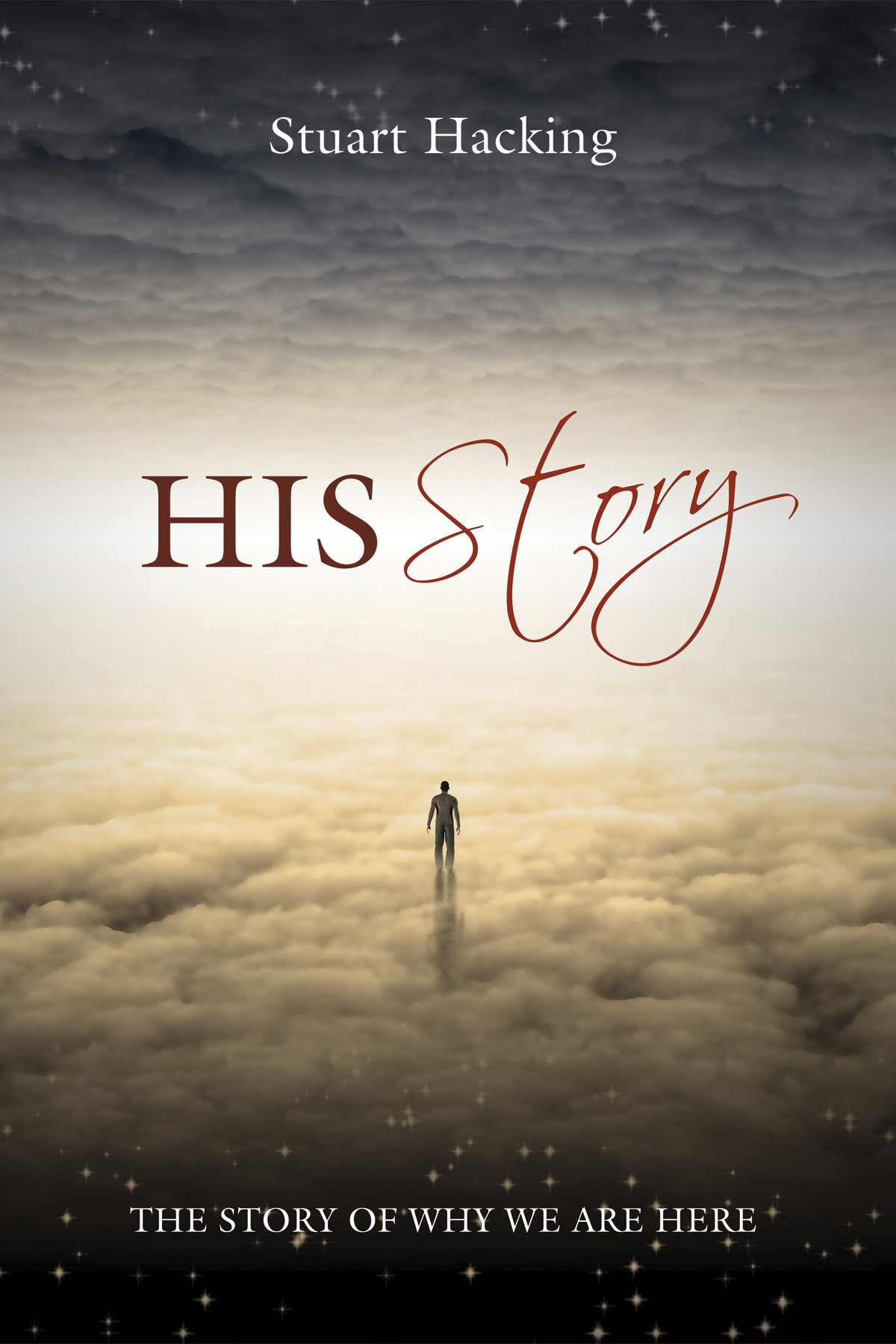 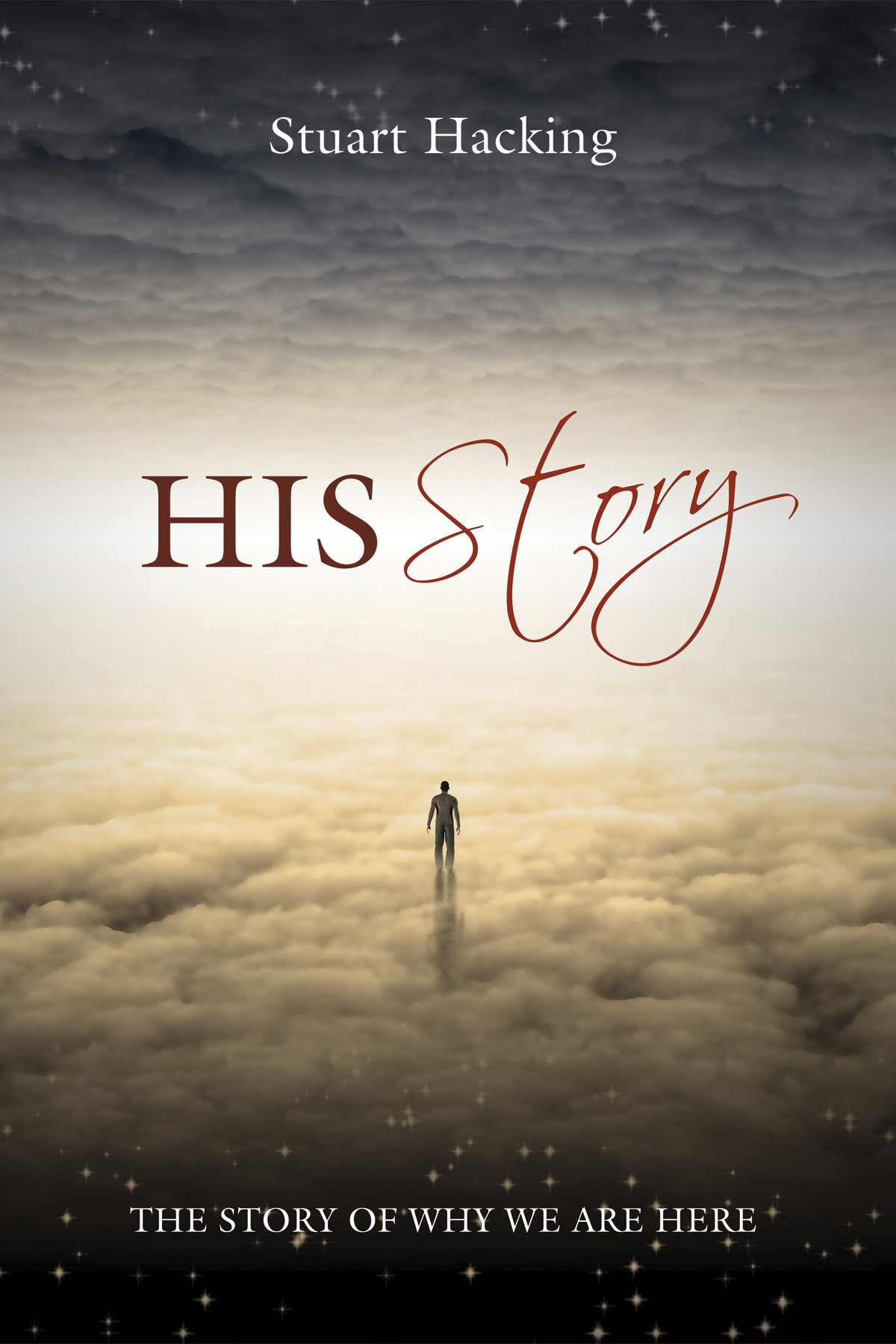 TURNING POINTS IN
“In The Beginning . . .”
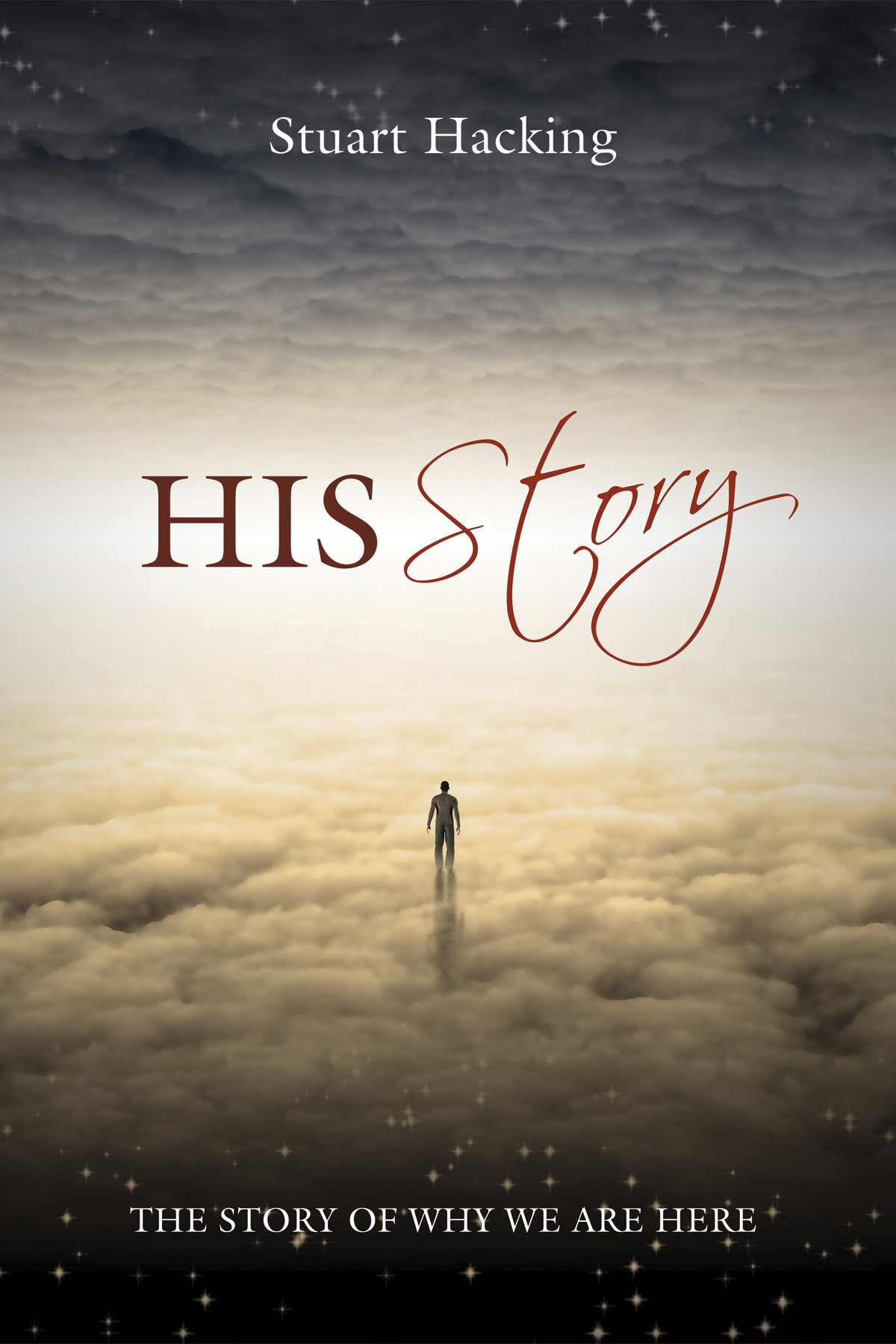 TURNING POINTS IN
“In The Beginning . . . GOD”
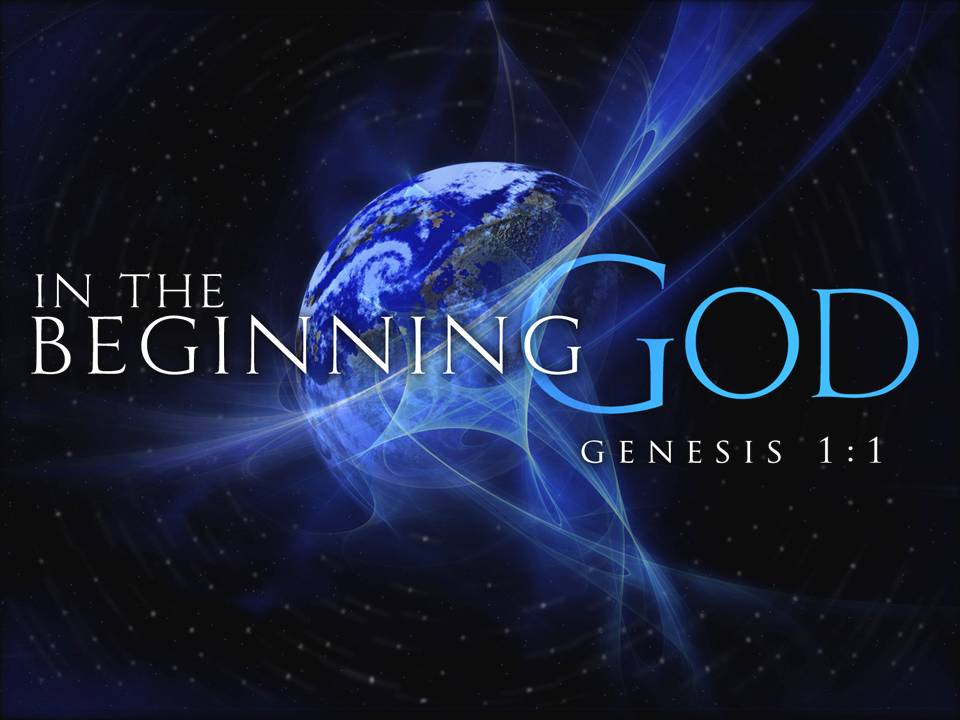 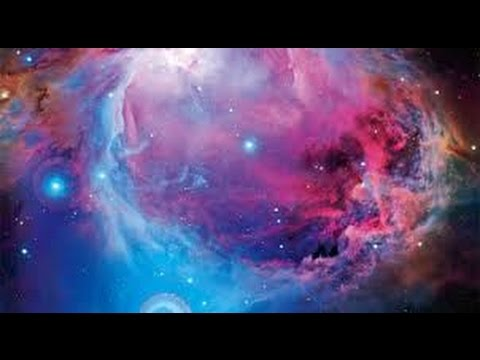 “In the Beginning God CREATED”
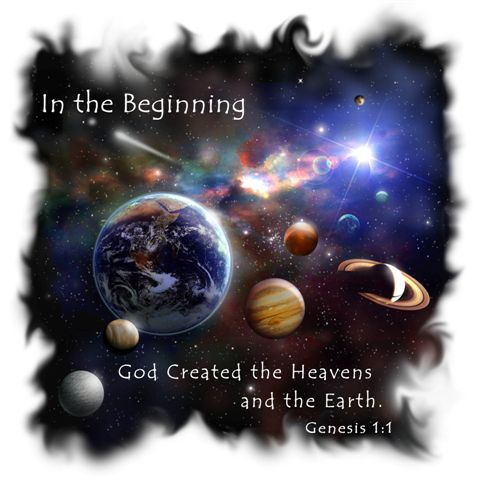 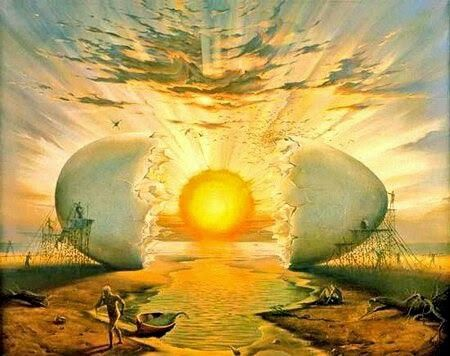 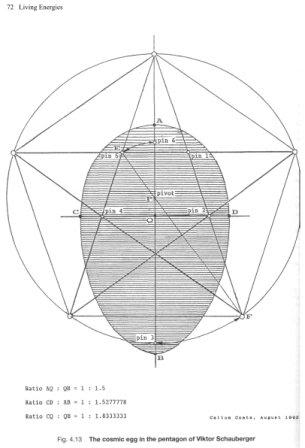 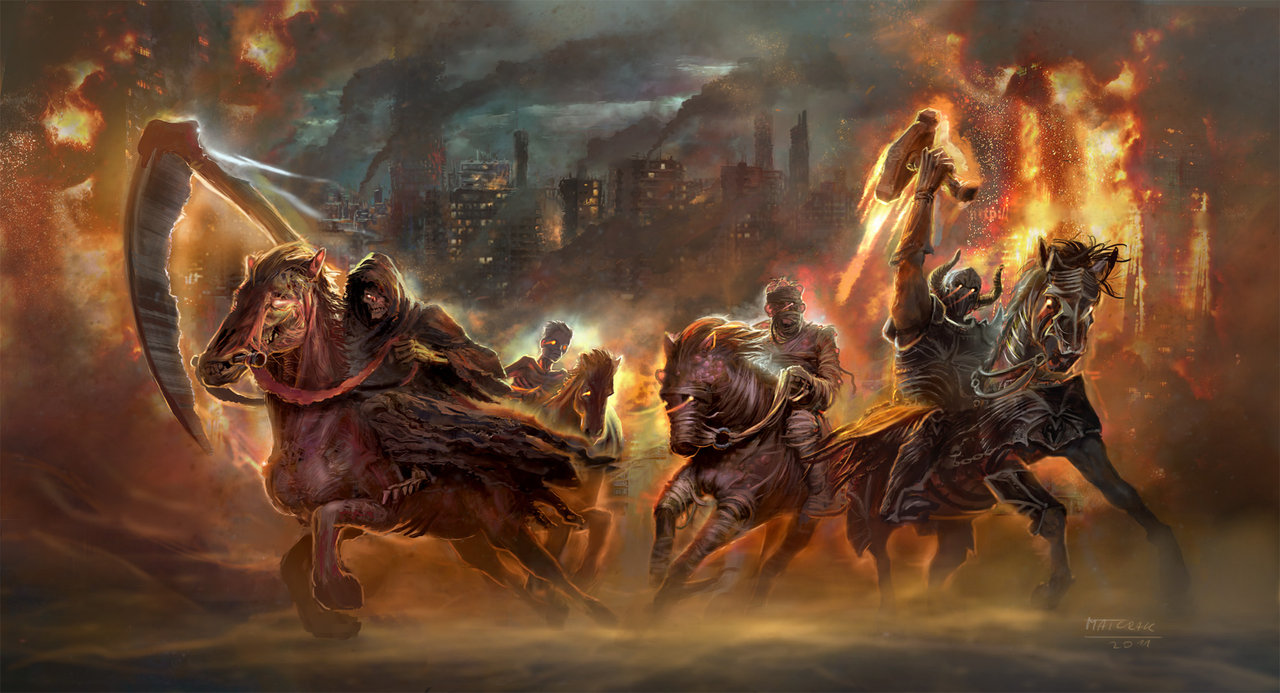 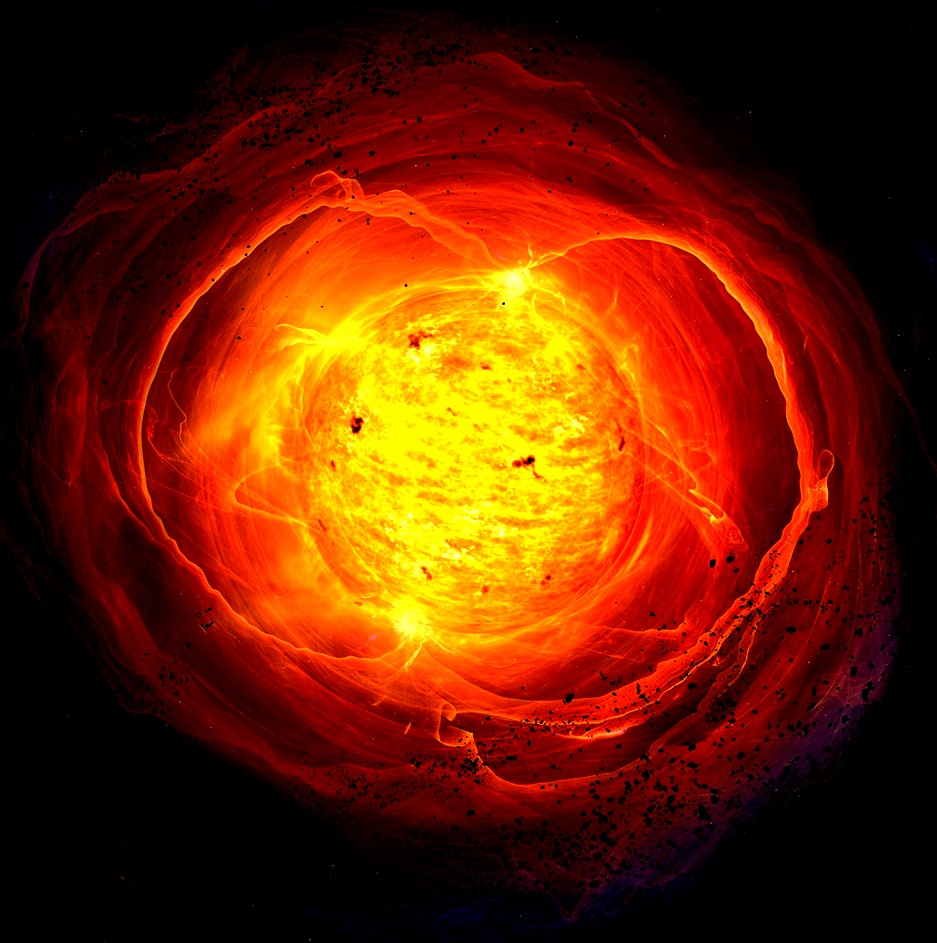 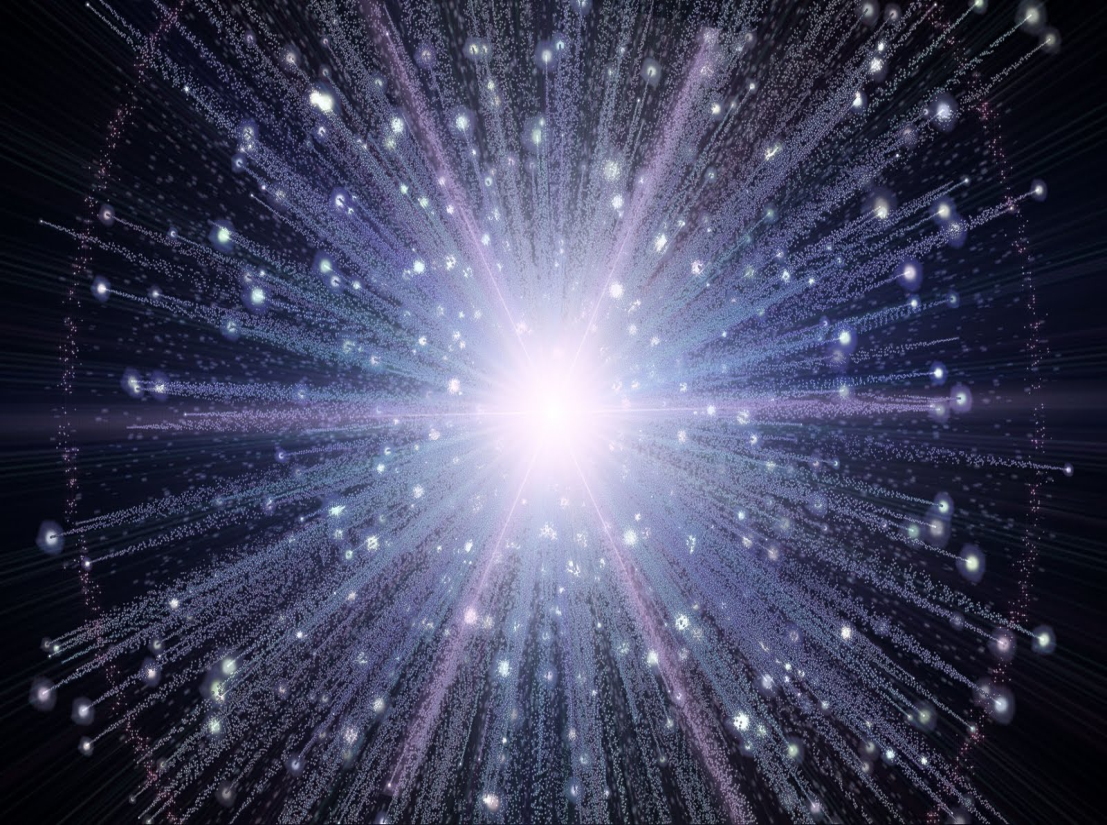 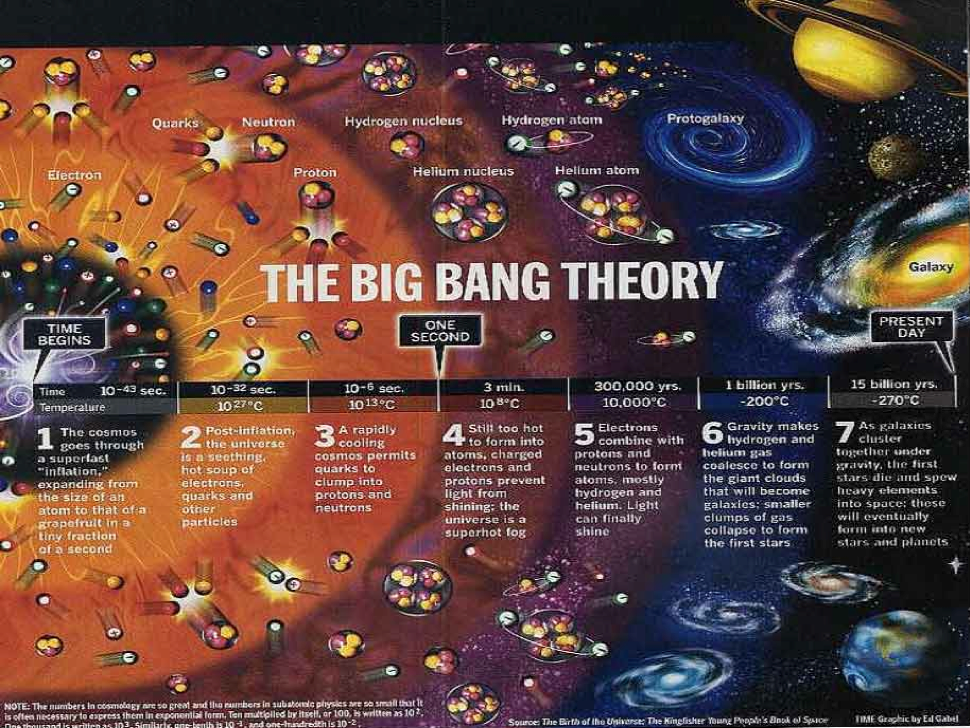 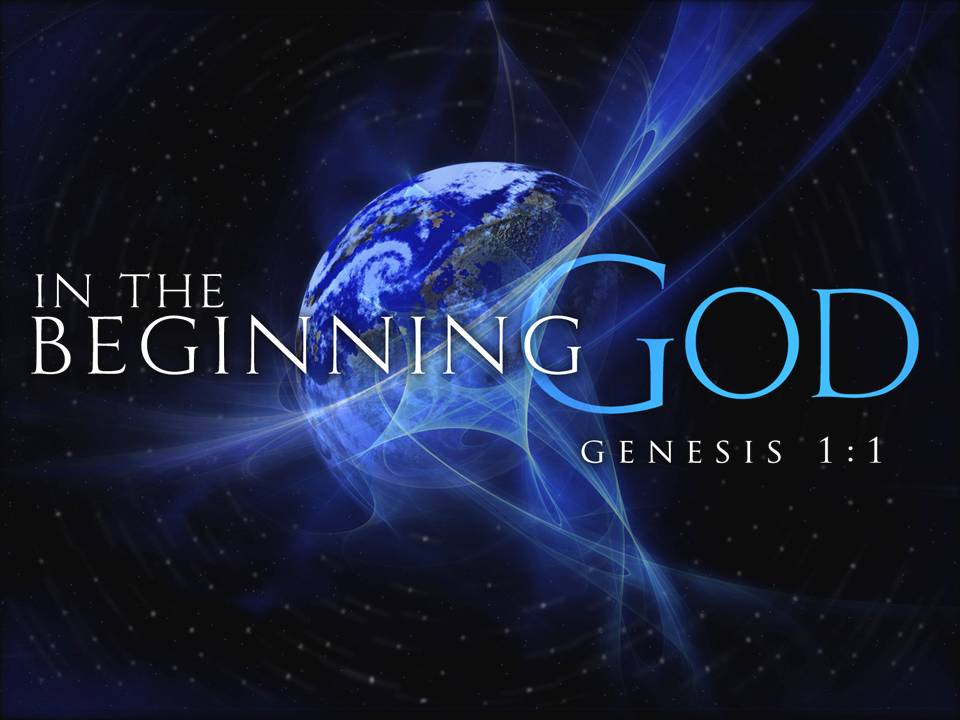 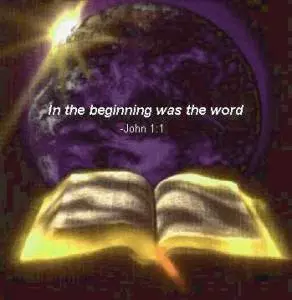 “In the beginning was the Word, and the Word was with God, and the Word was God.  He was in the beginning with God.   All things were made through him, and without him was not any thing made that was made.”                                                
- John 1:1-3
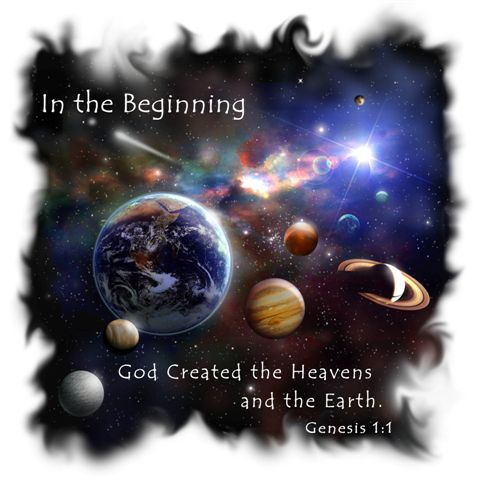 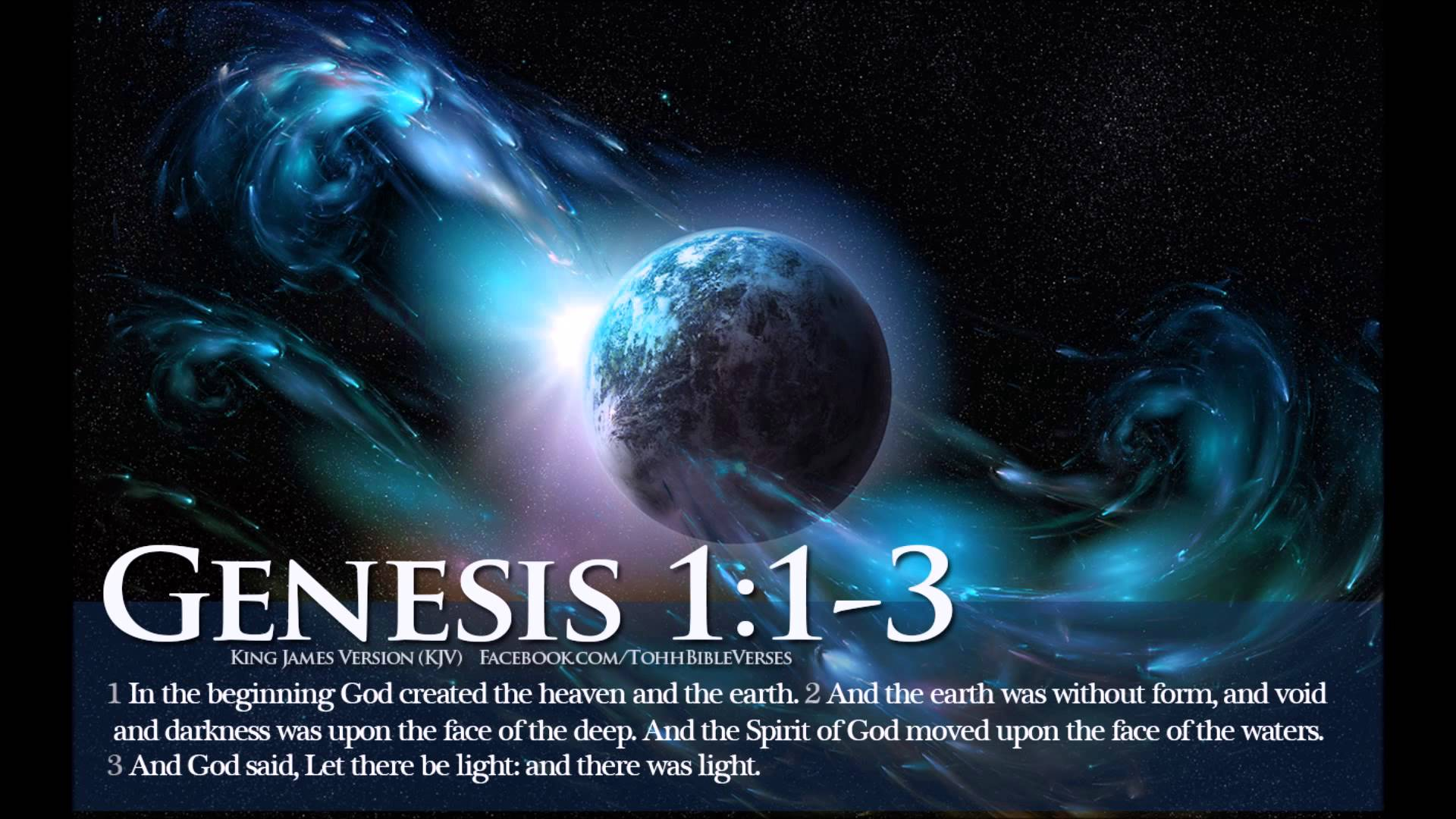 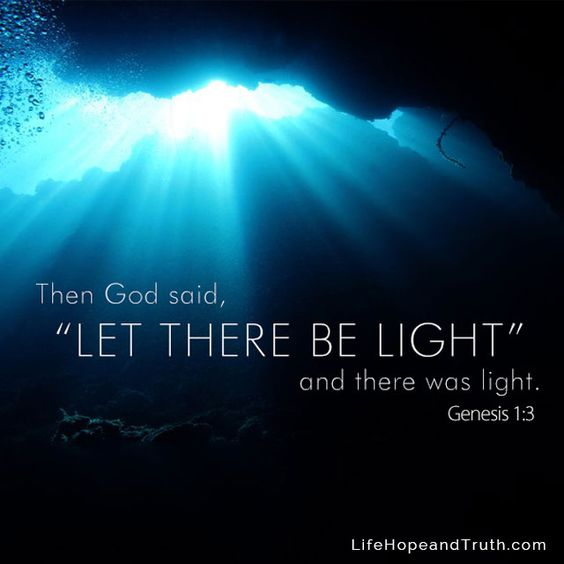 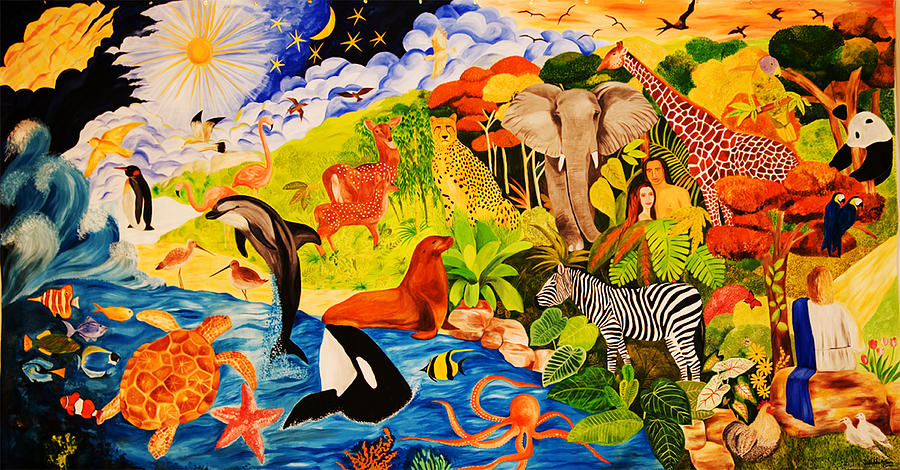 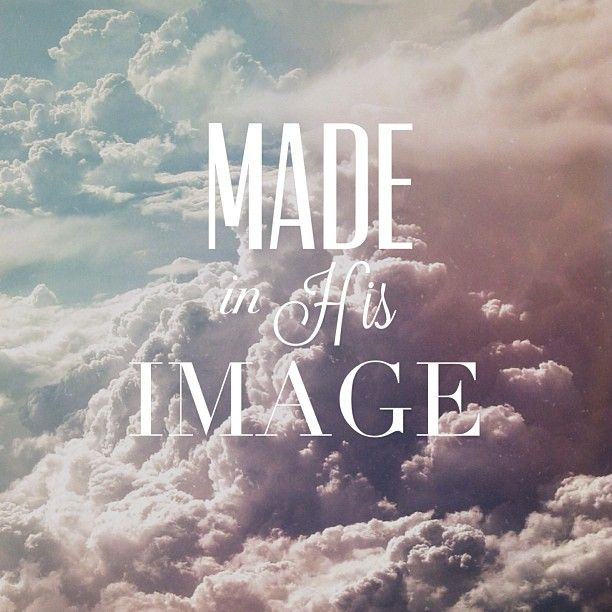 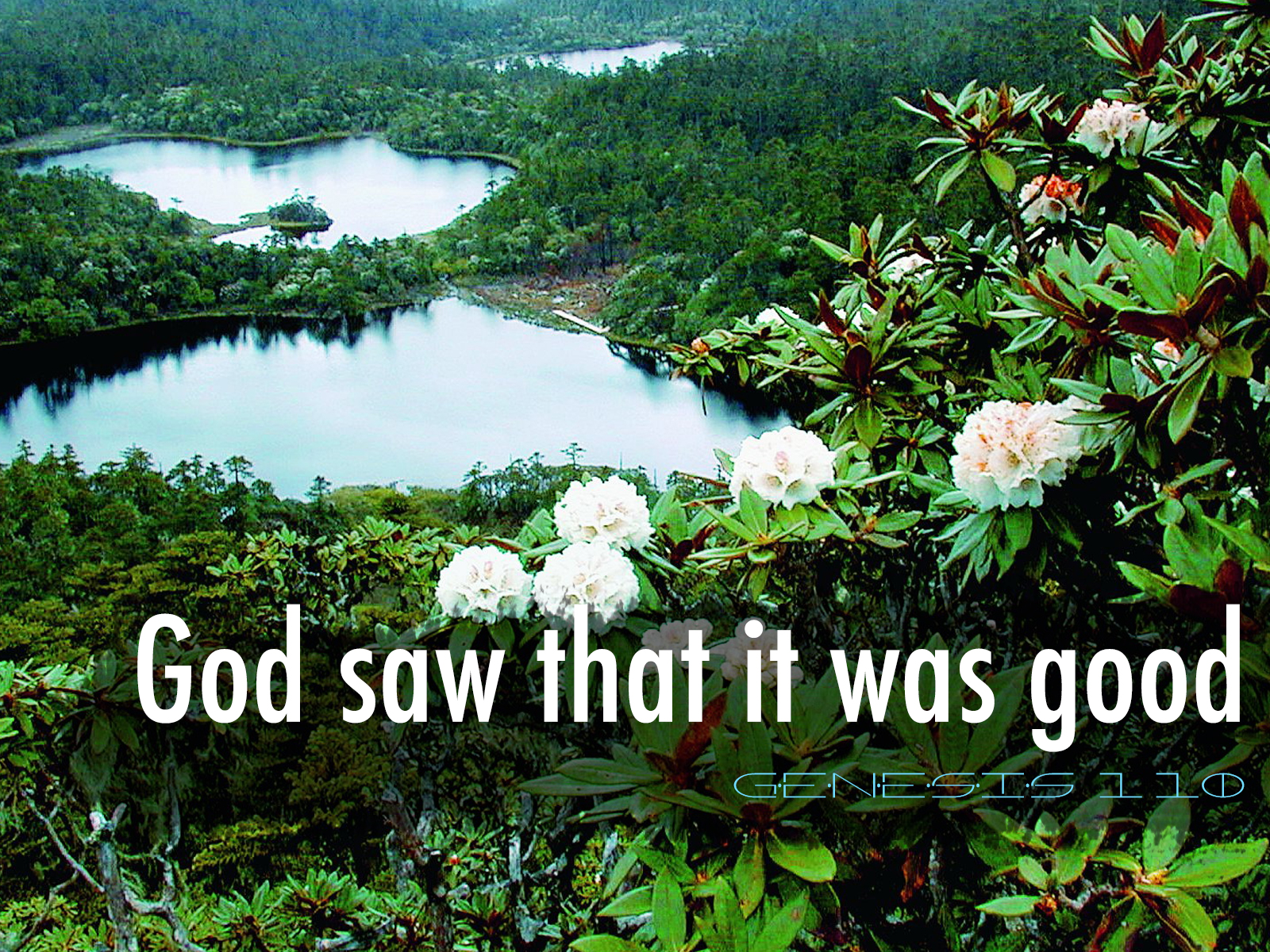 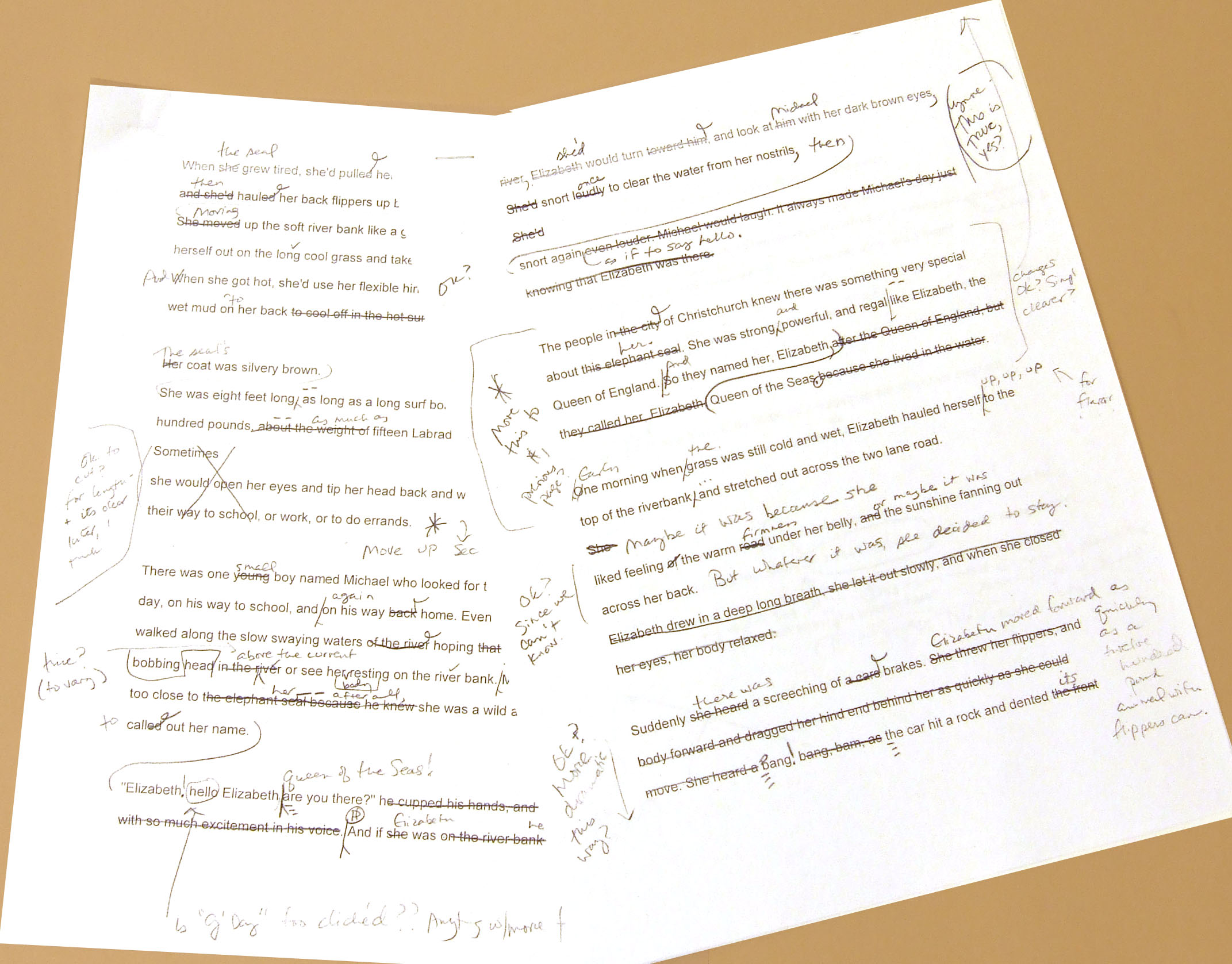 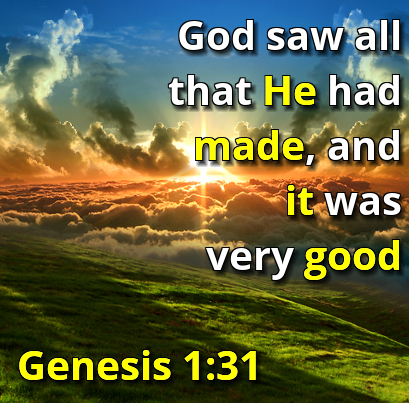 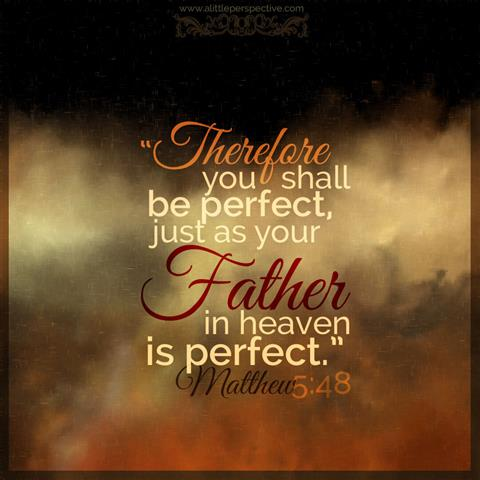 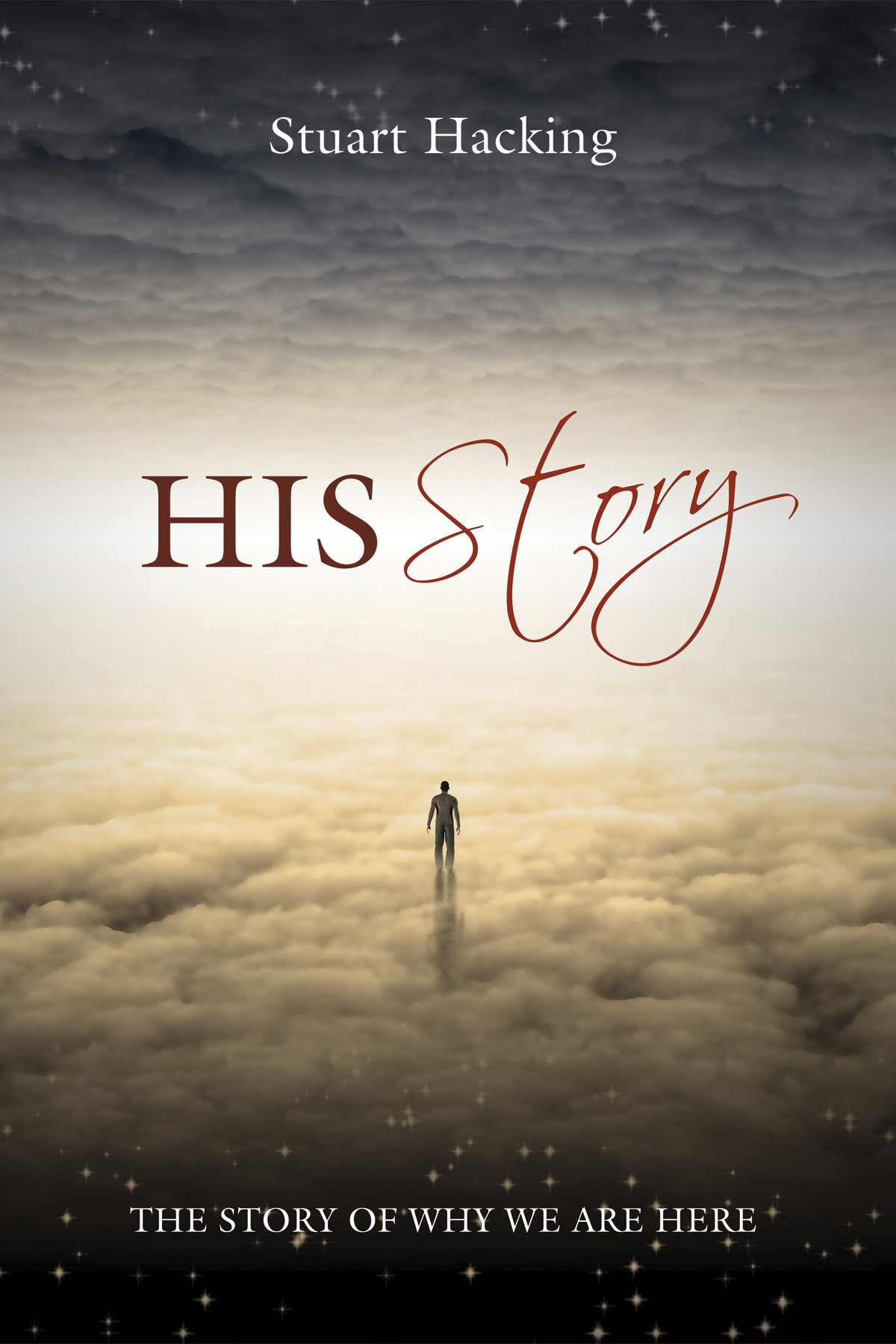 TURNING POINTS IN
“God made everything – and everything He made was GOOD.”
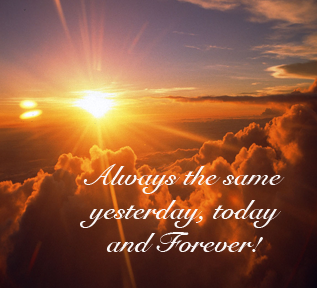 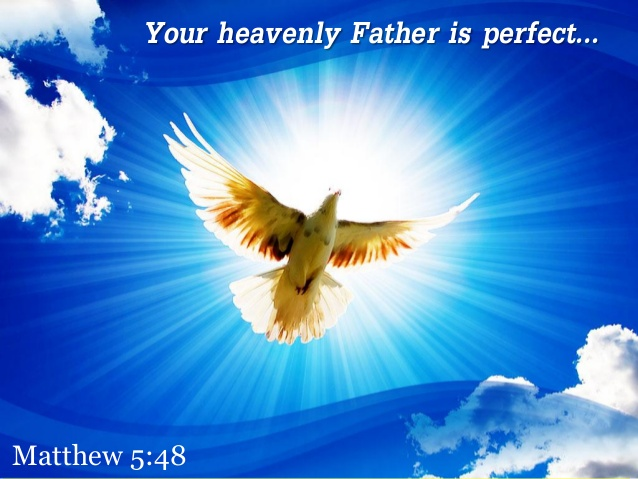 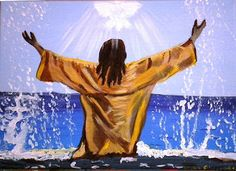 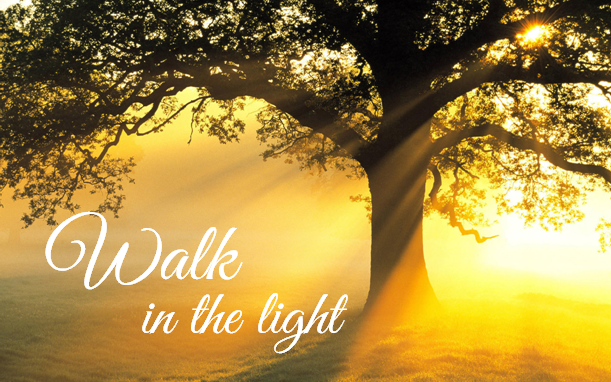 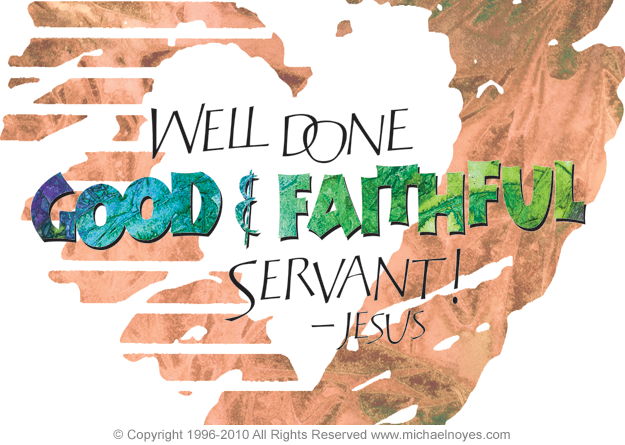 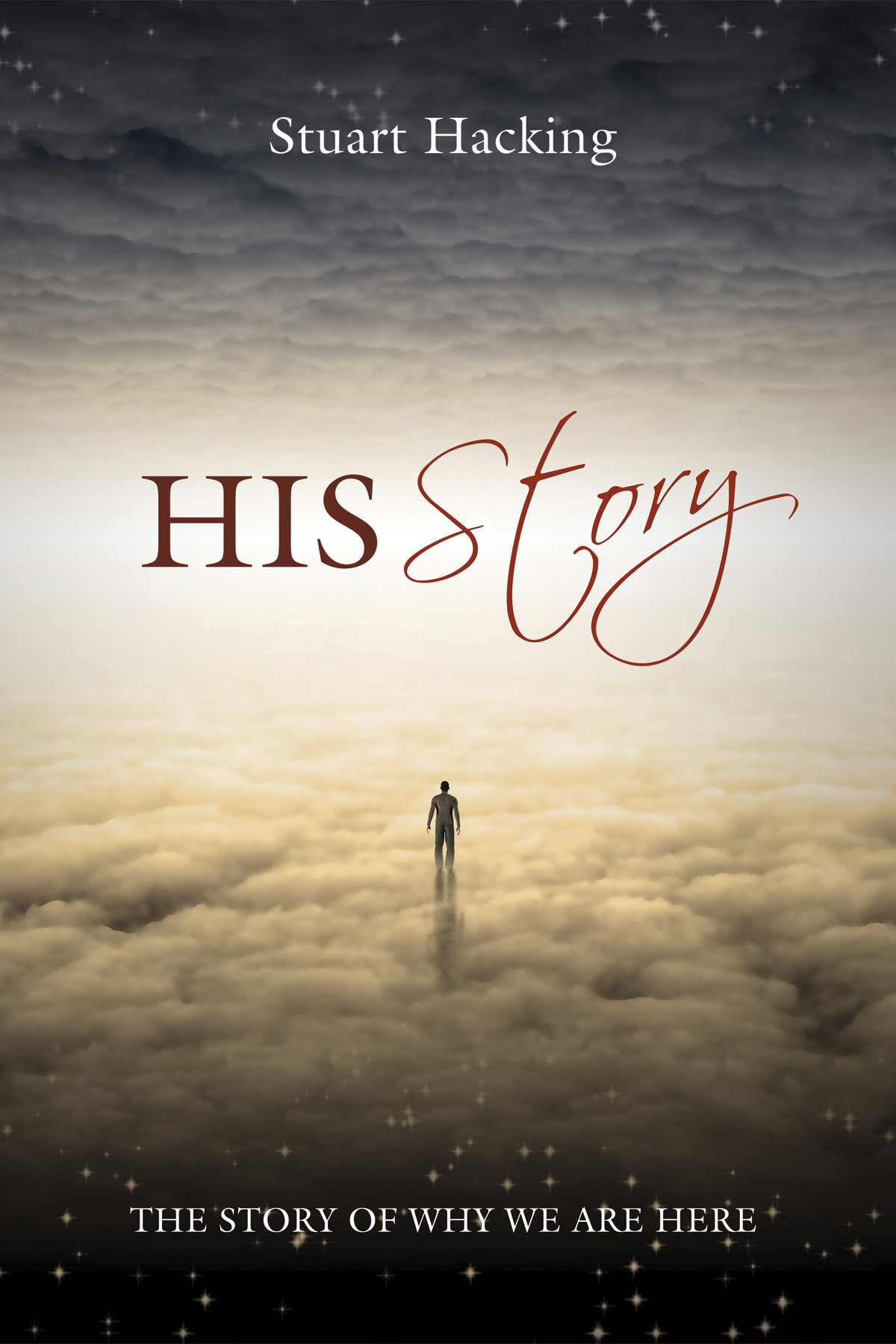 TURNING POINTS IN
“In The Beginning . . .”